Plagiarism Detection
Shijith Kumar C
What is plagiarism?
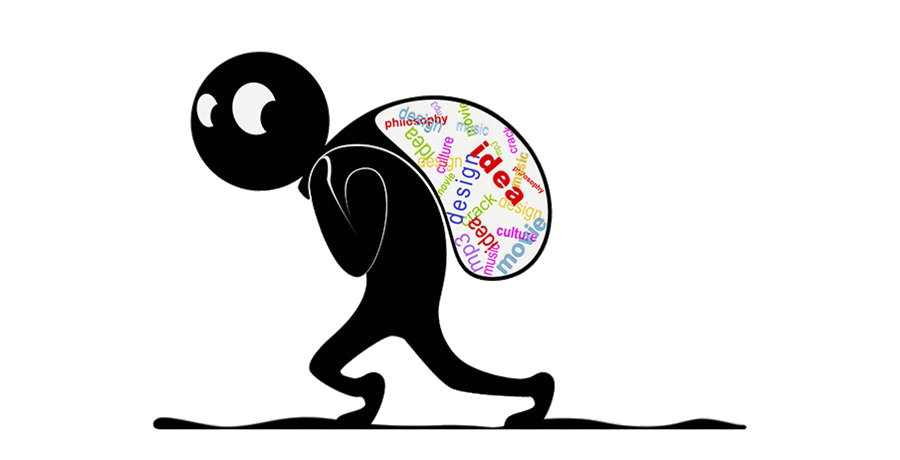 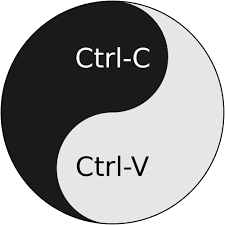 Image Source: www.pinterest.com
“The practice of taking someone else's work or ideas and passing them off as one's own” Oxford
Academic Misconduct
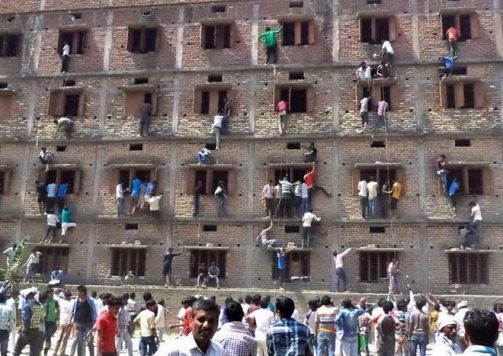 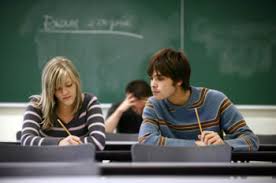 Common Knowledge
Public Domain
Plagiarism Detection Tools
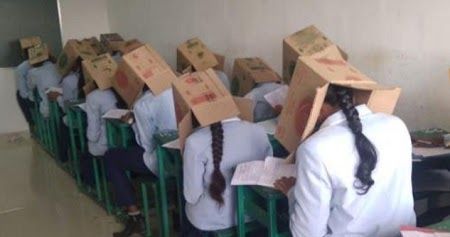 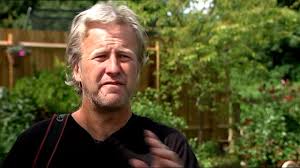 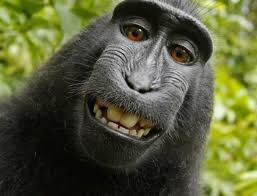 Purview of Plagiarism…
1. Presenting an entire work as our own

2. Copying words without giving credit

3. Omitting quotation in quotation marks

4. Giving incorrect reference 

5. Changing words but copying sentence structure 

6. Copying so many words or ideas from a single source
…Purview of Plagiarism
Copying images from other websites 
Making a video using footage from others
Performing a copyrighted music
Composing music from another
www.pixabay.com
www.pexels.com
www.flickr.com
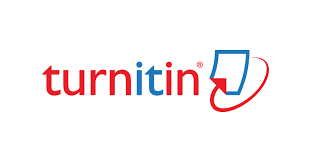 UGC Regulations onPromotion of Academic Integrity&         Prevention of Plagiarismin  Higher Educational Institutions